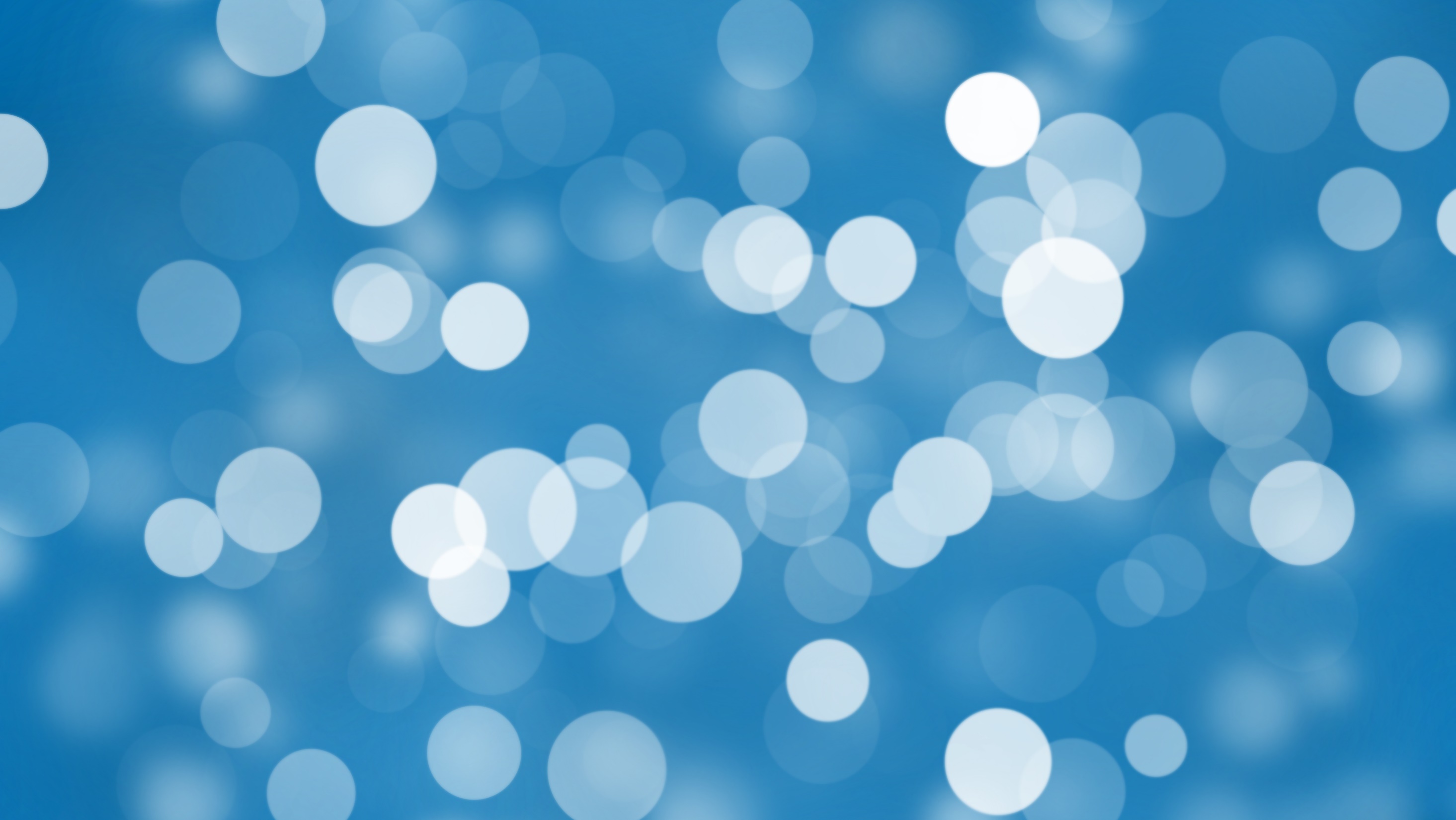 Pasākumu plāns ar dizainu Smilgas
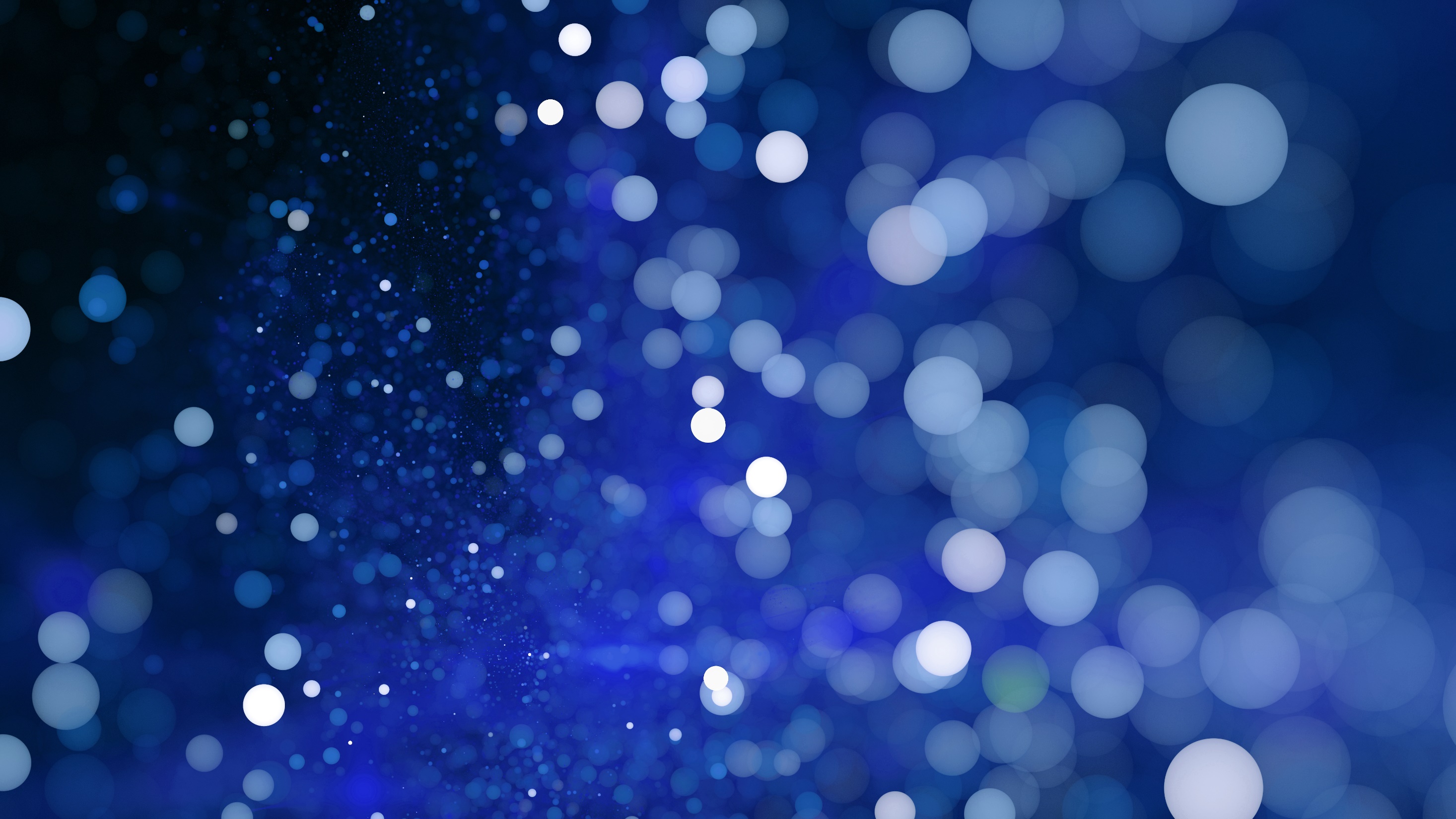 Pasākuma plānošana
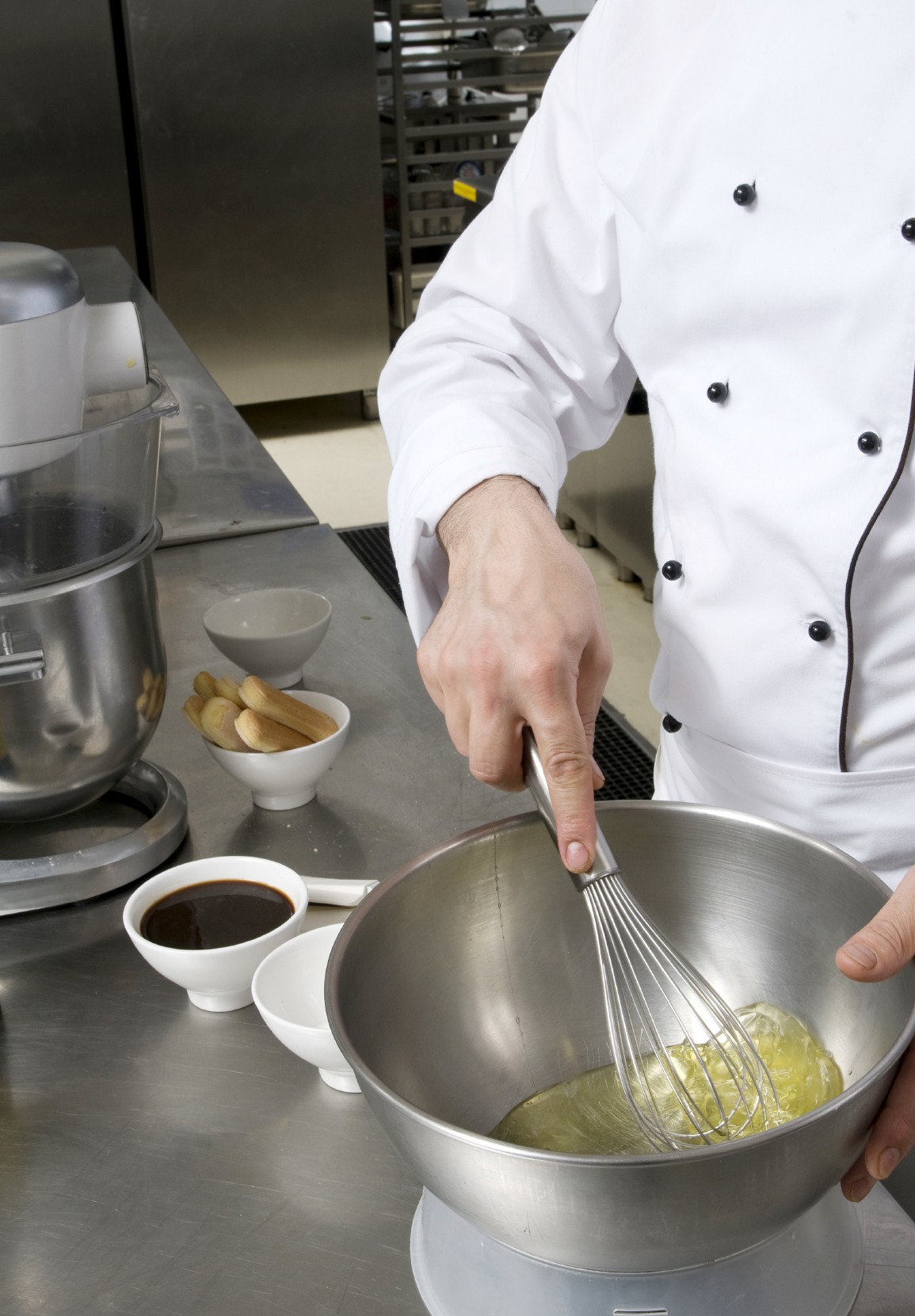 Pasākuma komisijas
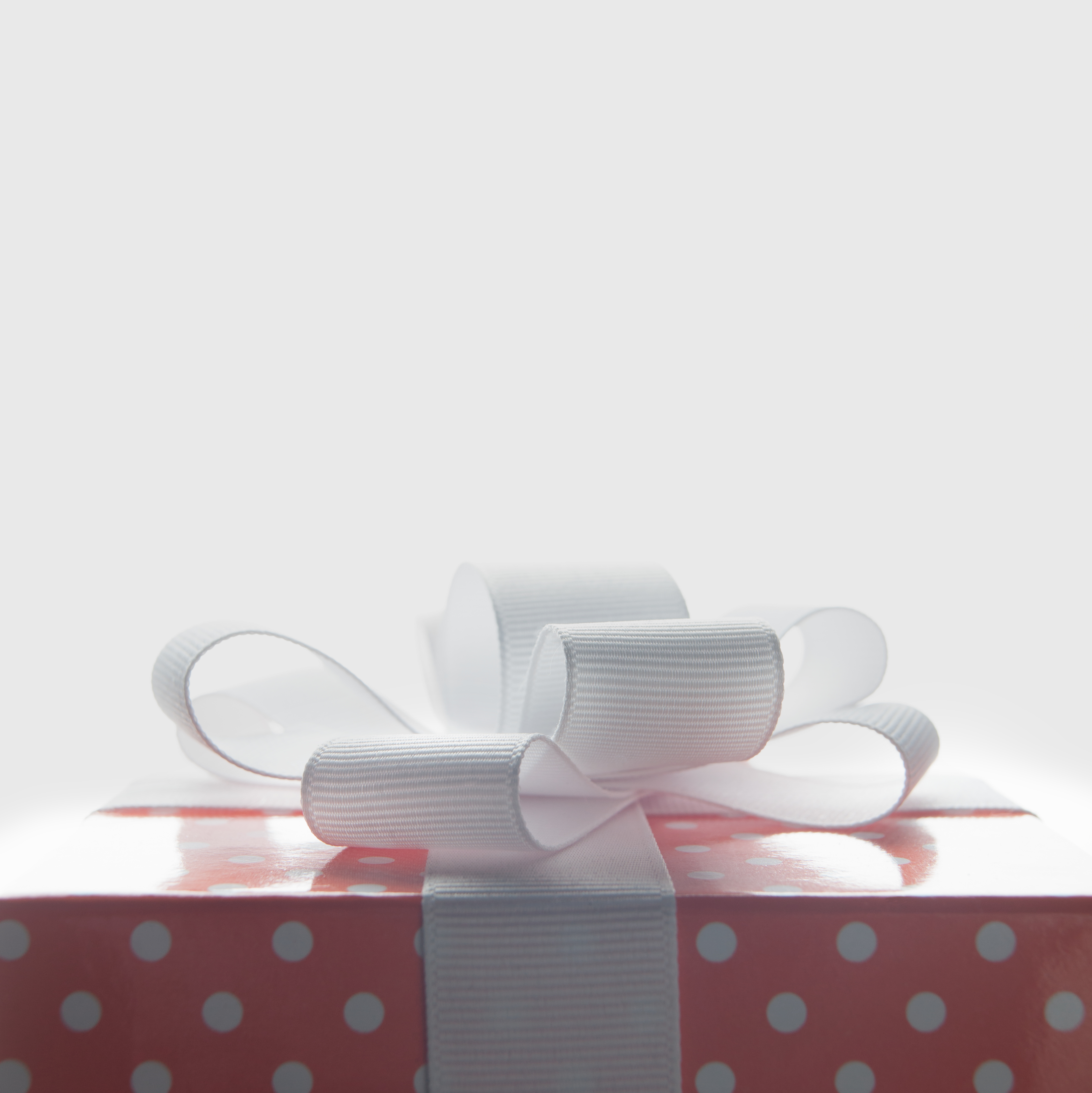 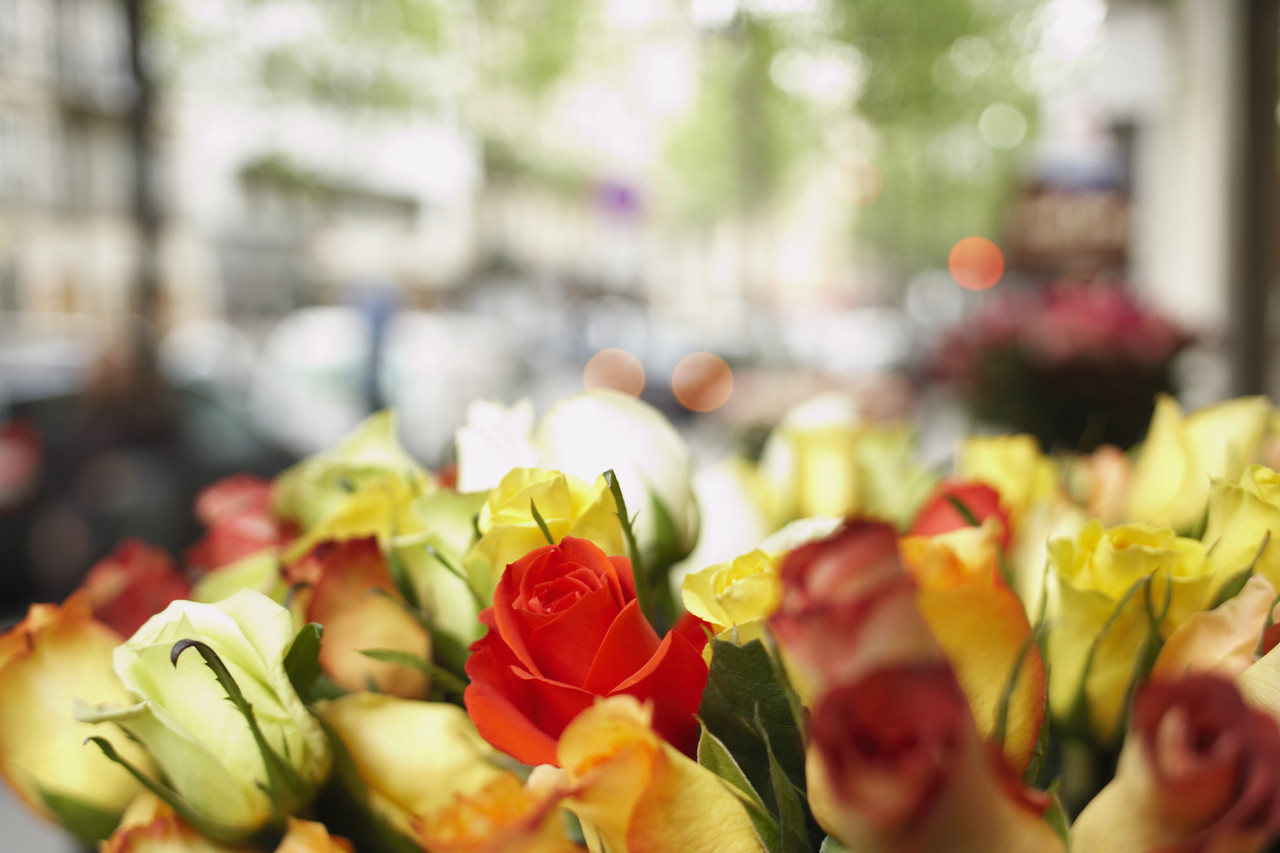 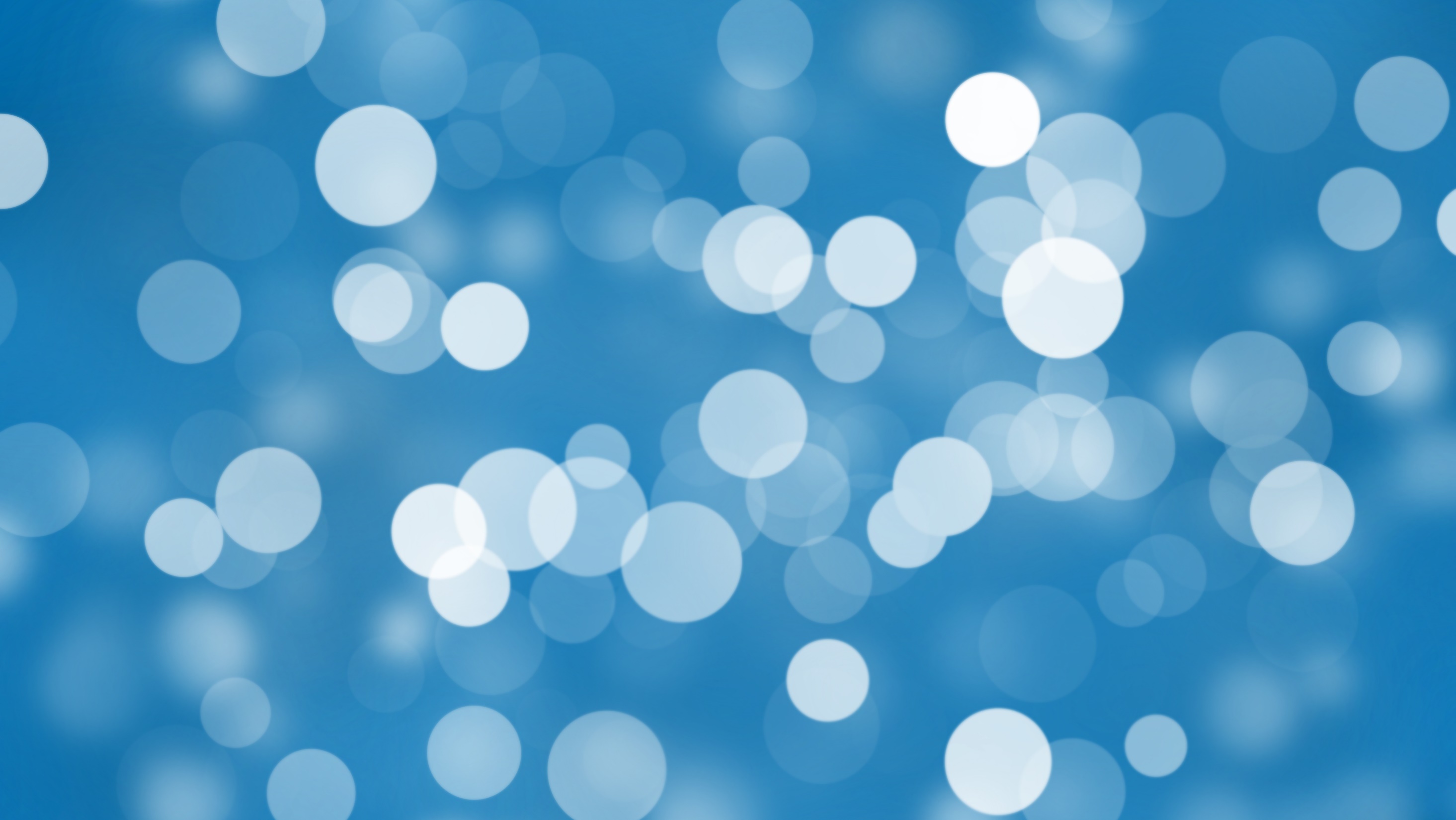 Paldies!
persona@example.com